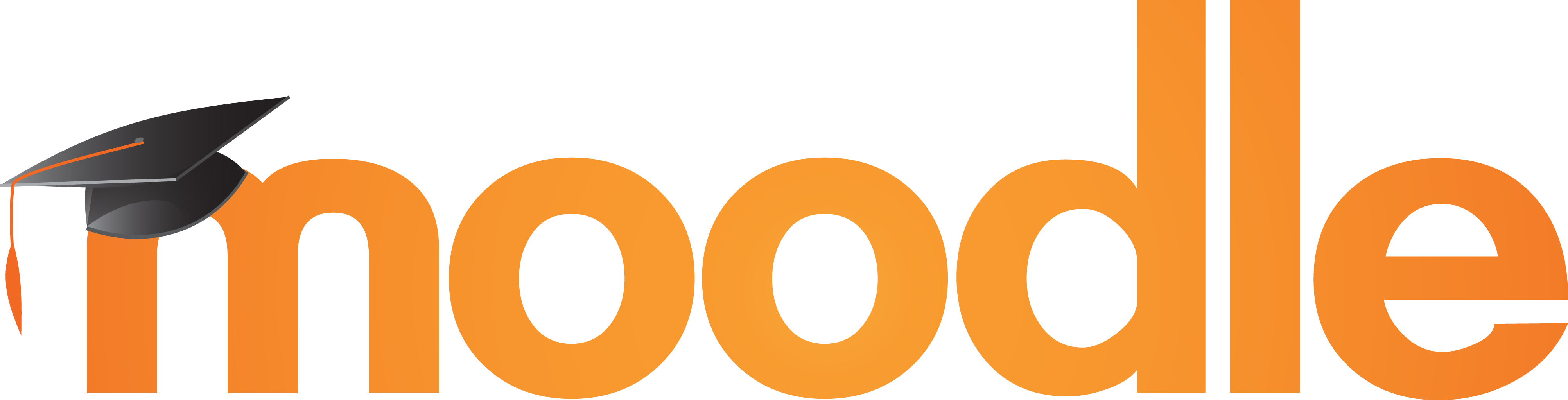 elearningv2.upnm.edu.my
TAKLIMAT PEMANTAPAN E-PEMBELAJARAN VERSI 2.0 MENGGUNAKAN PLATFORM MOODLETarikh : 15 Februari 2017Tempat : Dewan Bistari, UPNM
Dr. Norshahriah Abdul Wahab
Penyelaras E-Pembelajaran UPNM
Pusat Pembangunan Akademik (PPA)
BUTIRAN TAKLIMAT
Pengenalan kepada E-Pembelajaran dan Pembelajaran Teradun (Blended Learning)
Fitur-fitur untuk Versi 2.0 (Moodle)
Tanggungjawab Pensyarah dan Akademik
Kesimpulan
E-PEMBELAJARAN LONJAKAN KE-9
Pelan Pembangunan Pendidikan Malaysia 2015-2025 telah menggariskan sepuluh lonjakan bagi meneruskan pemerkasaan Pendidikan Tinggi Malaysia.
 
E-Pembelajaran merupakan Lonjakan ke-9 iaitu Pembelajaran Dalam Talian Tahap Global atau Globalised Online Learning (GOL)

E-Pembelajaran dan Pembelajaran Teradun melibatkan peluasan akses pendidikan, peningkatan kualiti pembelajaran dan membolehkan pembelajaran disesuaikan mengikut keperluan semasa pelajar.
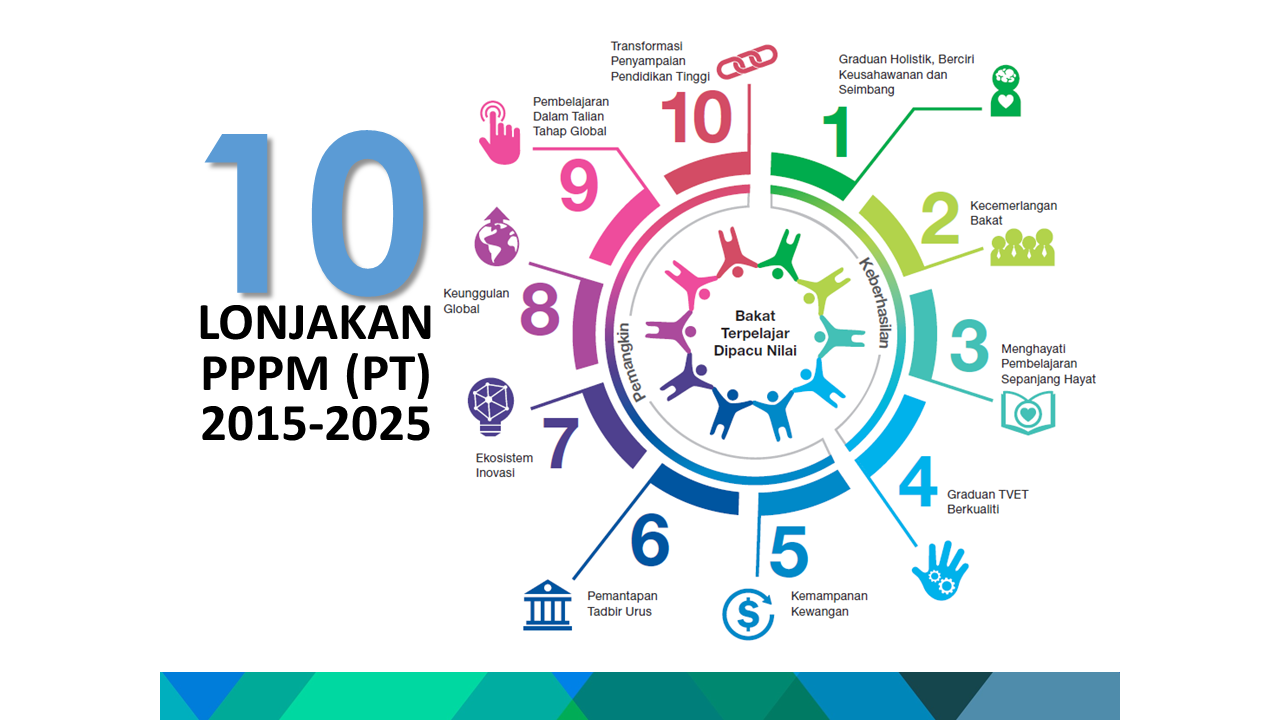 Pengenalan
PELAKSANAAN LONJAKAN KE-9
Lonjakan ke-9 ini mempunyai bidang fokus dan juga aktiviti yang perlu dilaksanakan mengikut tiga fasa pelaksanaan iaitu :
Fasa Awal (2011-2012)
Fasa Pelaksanaan/Pengisian (2013-2014) 
Fasa Matang/Optimum (2015 ke atas)
DASAR E-PEMBELAJARAN NEGARA (DePAN 2.0)
FITUR-FITUR E-PEMBELAJARAN VERSI 2.0 (MOODLE) –PEMBELAJARAN TERADUN (BLENDED LEARNING)
Assignment
Quizes
Workshop
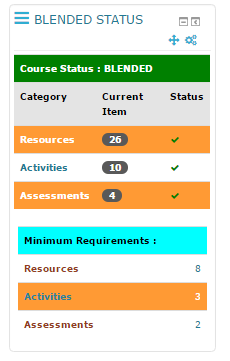 PEMBELAJARAN TERADUN DALAM E-PEMBELAJARAN
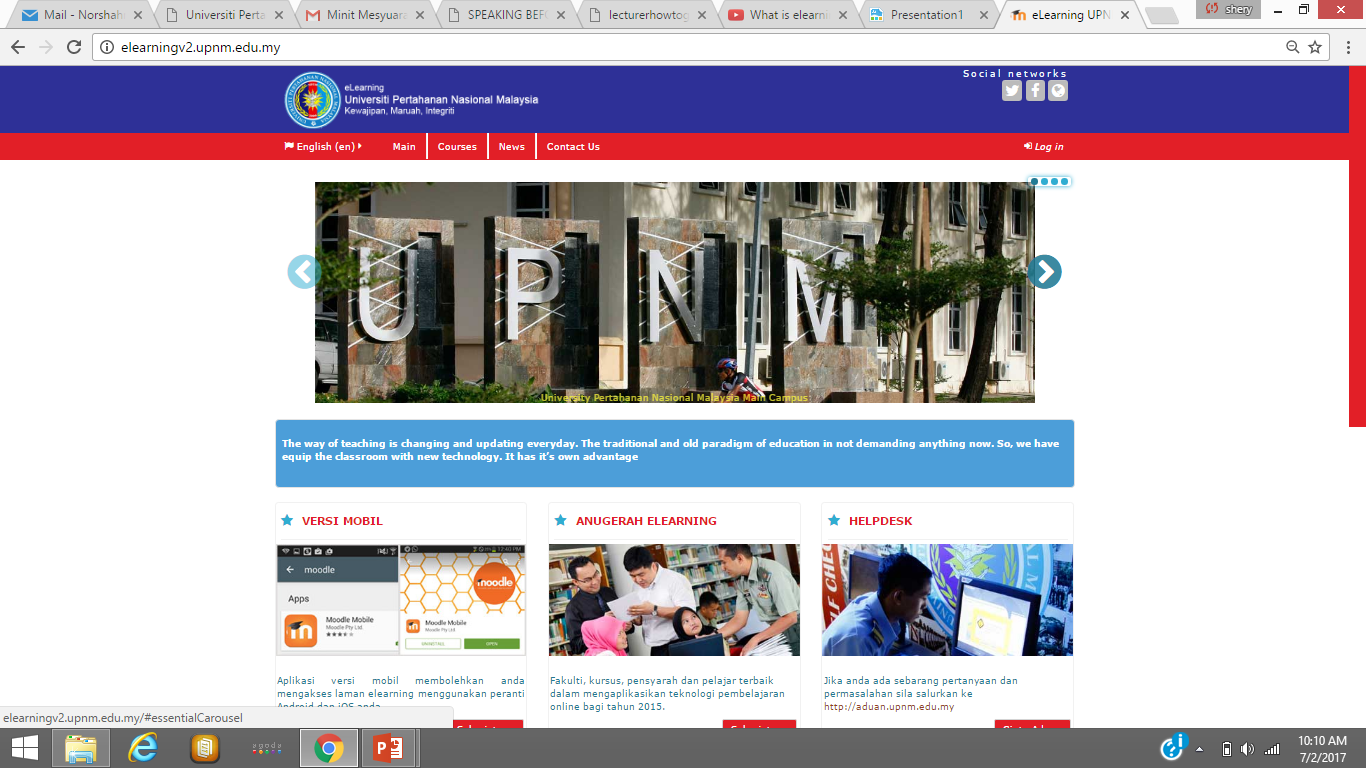 RESOURCES : 8 materials

ACTIVITIES : 3 materials

ASSESSMENT : 2 materials

TOTAL : 13 materials
LOGS
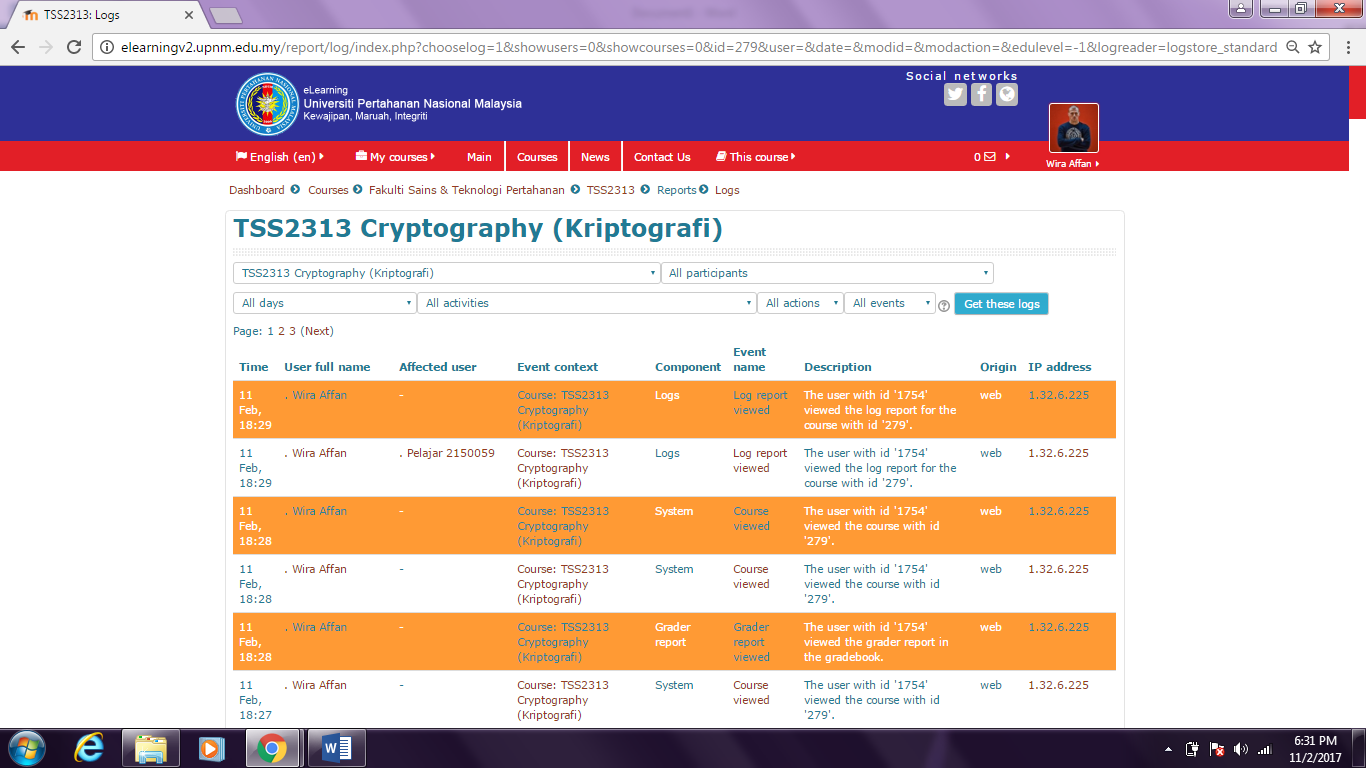 GRADES
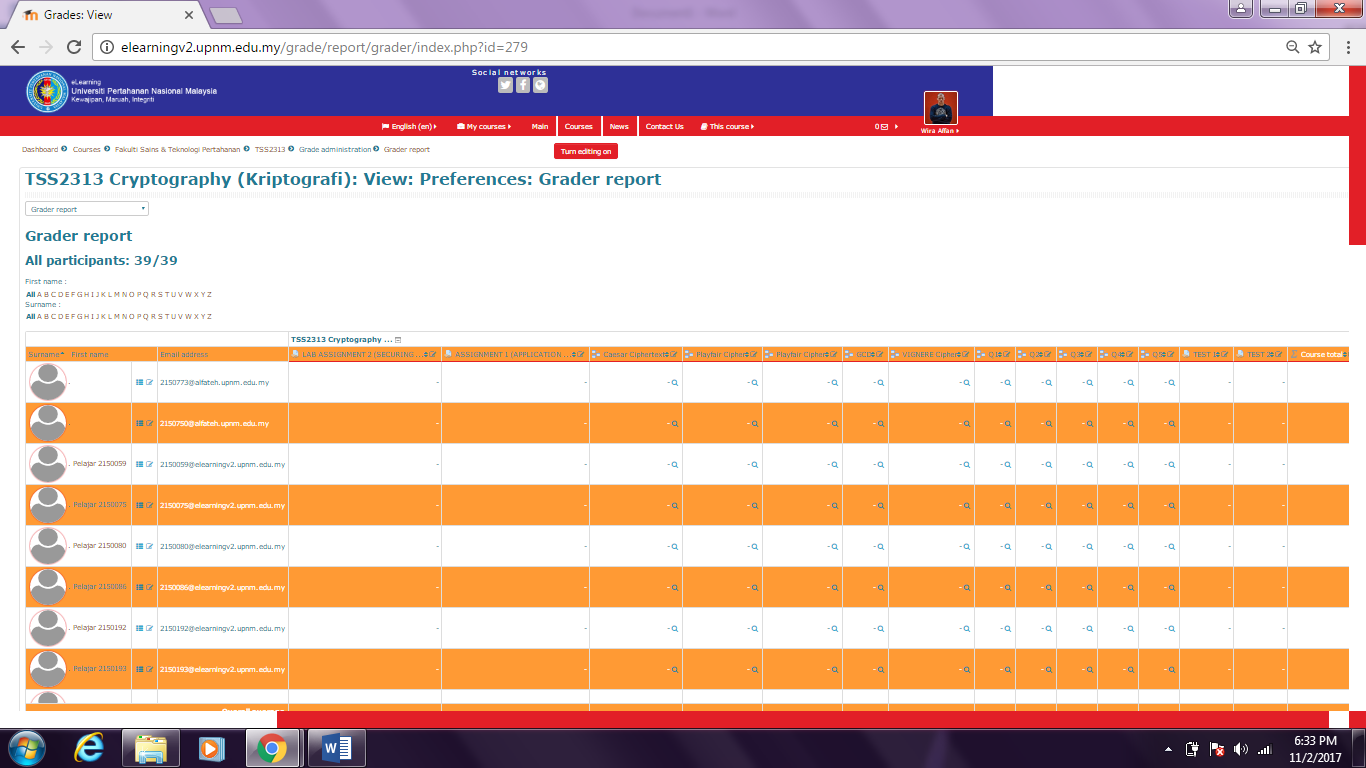 ENROLMENT METHODS (GUEST ACCESS)
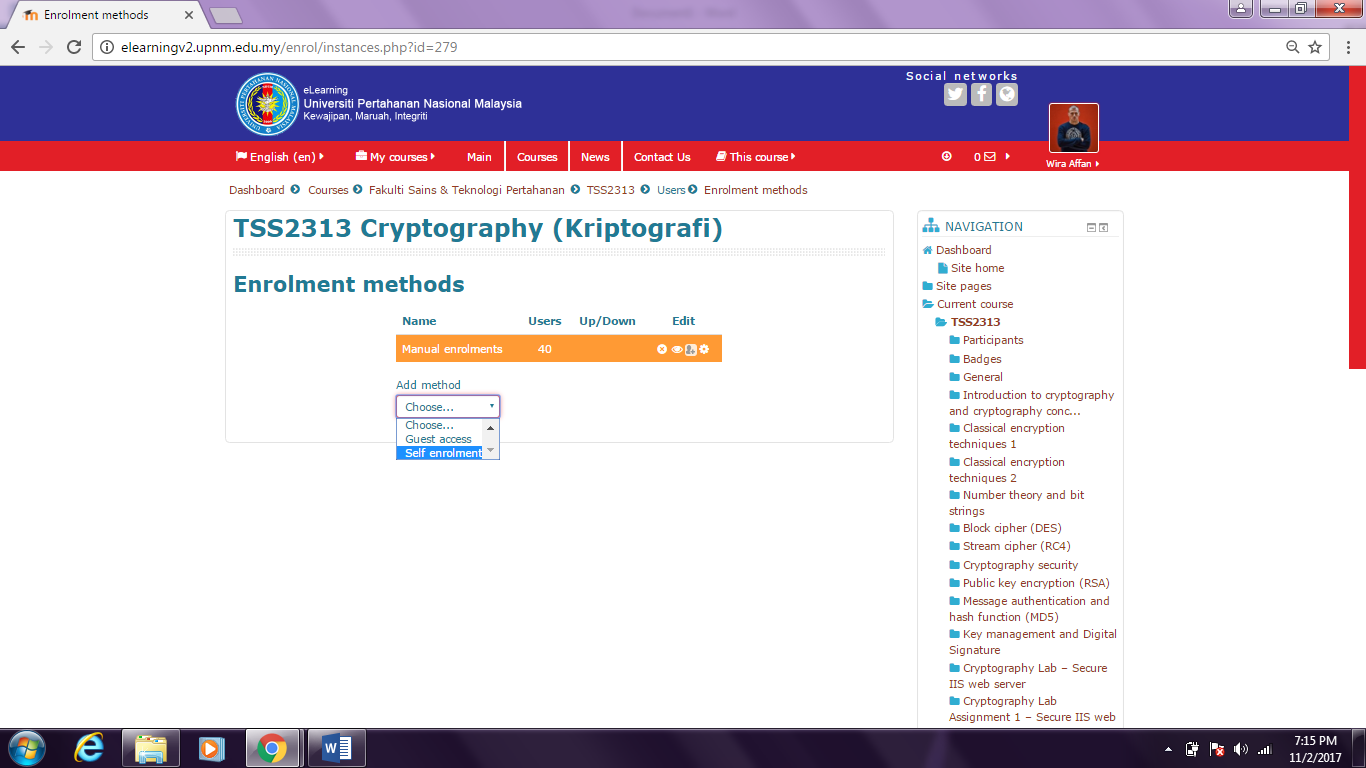 ENROLMENT ACCESS (SELF ENROLMENT)
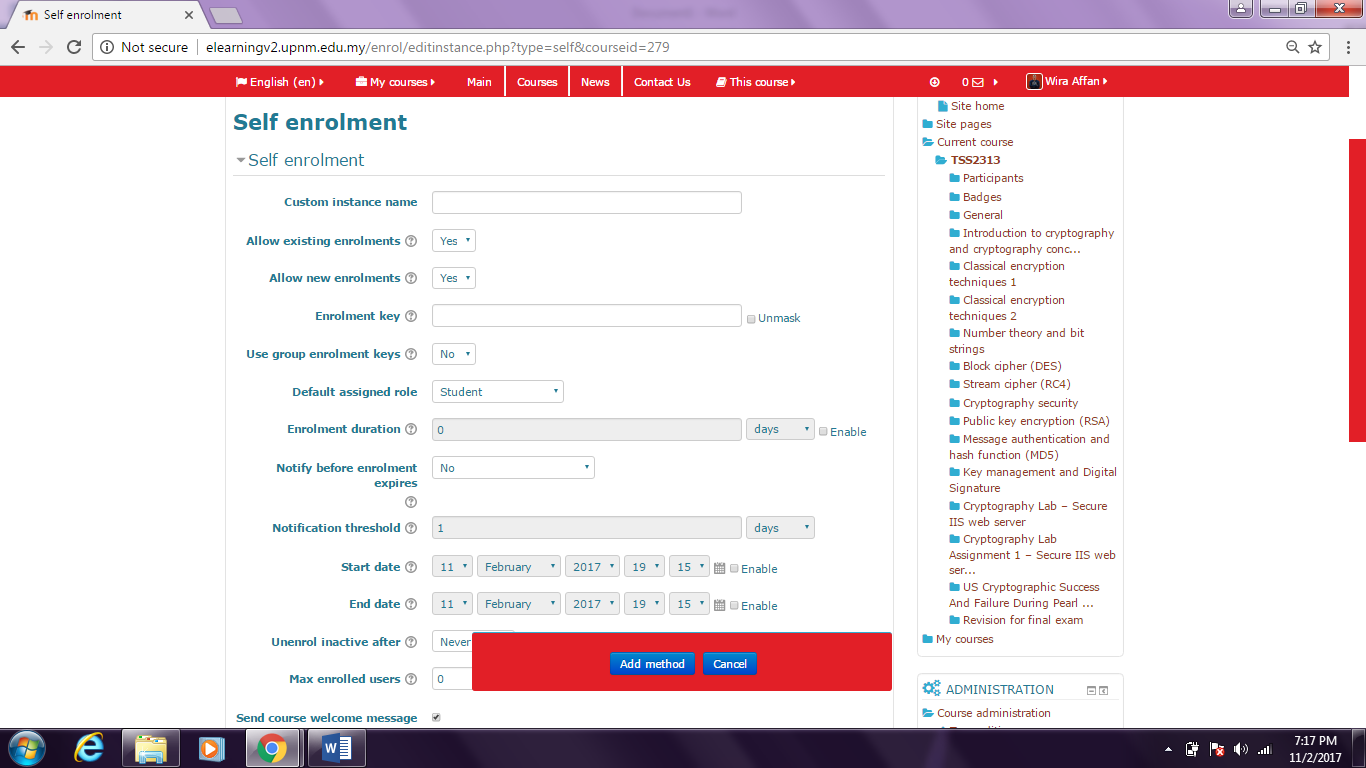 QUESTIONS BANK
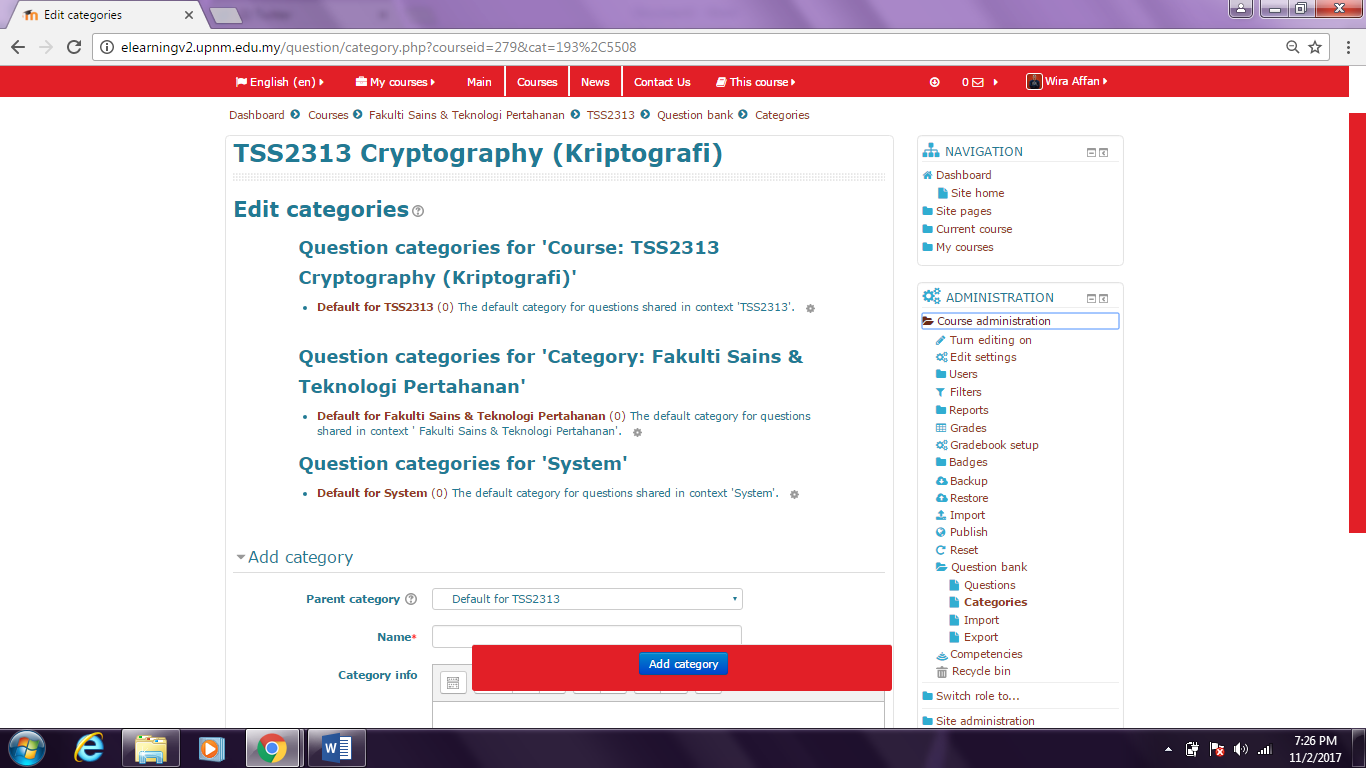 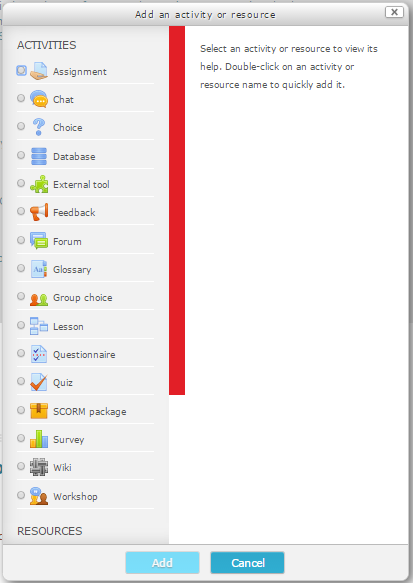 Assignment
The assignment activity provides a space into which students can submit work for teachers to grade and give feedback on. This saves on paper and is more efficient than email. It can also be used to remind students of 'real-world' assignments they need to complete offline, such as art work, and thus not require any digital content.